Санкт-Петербургский Федеральный исследовательский центр Российской академии наук
Методы и средства нейросетевого прогнозирования событий для интеллектуальных автономных роботовс непрерывным обучением
Специальность 05.13.11 – Математическое и программное обеспечения вычислительных машин, комплексов и компьютерных сетей
Аспирант: Милосердов Д.И.

Руководитель: Осипов В.Ю., д.т.н., проф.
Санкт-Петербург
2021 год
Объект исследованияПроцесс прогнозирования событий для интеллектуальных роботов рекуррентными нейронными сетямиПредмет исследованияНаучно-методический аппарат нейросетевого прогнозирования событий для интеллектуальных автономных роботовРешаемая научная задачаРазработка методов и средств нейросетевого прогнозирования событий для интеллектуальных автономных роботов с непрерывным обучениемЦельПовышение точности получаемых прогнозов событий для интеллектуальных автономных роботов
2
Положения, выносимые на защиту
1. Методы нейросетевого прогнозирования событий с временными сдвигами сигналов и без временных сдвигов для интеллектуальных автономных роботов с непрерывным обучением.2. Параллельная и буферная архитектуры программных систем, реализующих методы нейросетевого прогнозирования событий для интеллектуальных автономных роботов с непрерывным обучением.3. Практические рекомендации по повышению точности и использованию программных систем нейросетевого прогнозирования событий для интеллектуальных автономных роботов с непрерывным обучением.
3
Актуальность решаемой задачи
На перспективные интеллектуальные автономные роботы возлагаются все более сложные задачи. Условия, в которых они будут функционировать, предъявляют высокие требования в части способности робота планировать свое поведение [Wong C. et al. 2017, Wang T. et al. 2018]. 

Вместе с тем, в публикациях по теме робототехники отмечается, что существующие подходы к планированию поведения остаются во многом несовершенными. Они либо вычислительно сложны, либо не являются достаточно точными, или же демонстрируют эффективность только в определенных ситуациях [Victerpaul P. et al. 2017, Solea R. 2016, Dabooni S. et al. 2016, Mendonca M. 2016].

Эффективность планирования поведения робота связана с возможностью получения прогнозов событий. Необходимы методы и средства такого прогнозирования, обеспечивающие высокую точность и подходящие для системы с ограниченными ресурсами [Wong C. et al. 2017, Kamil F. 2017, Fujita K. et al. 2017].
4
Постановка задачи
Условия и возможности прогнозирования событий в интеллектуальных автономных роботах
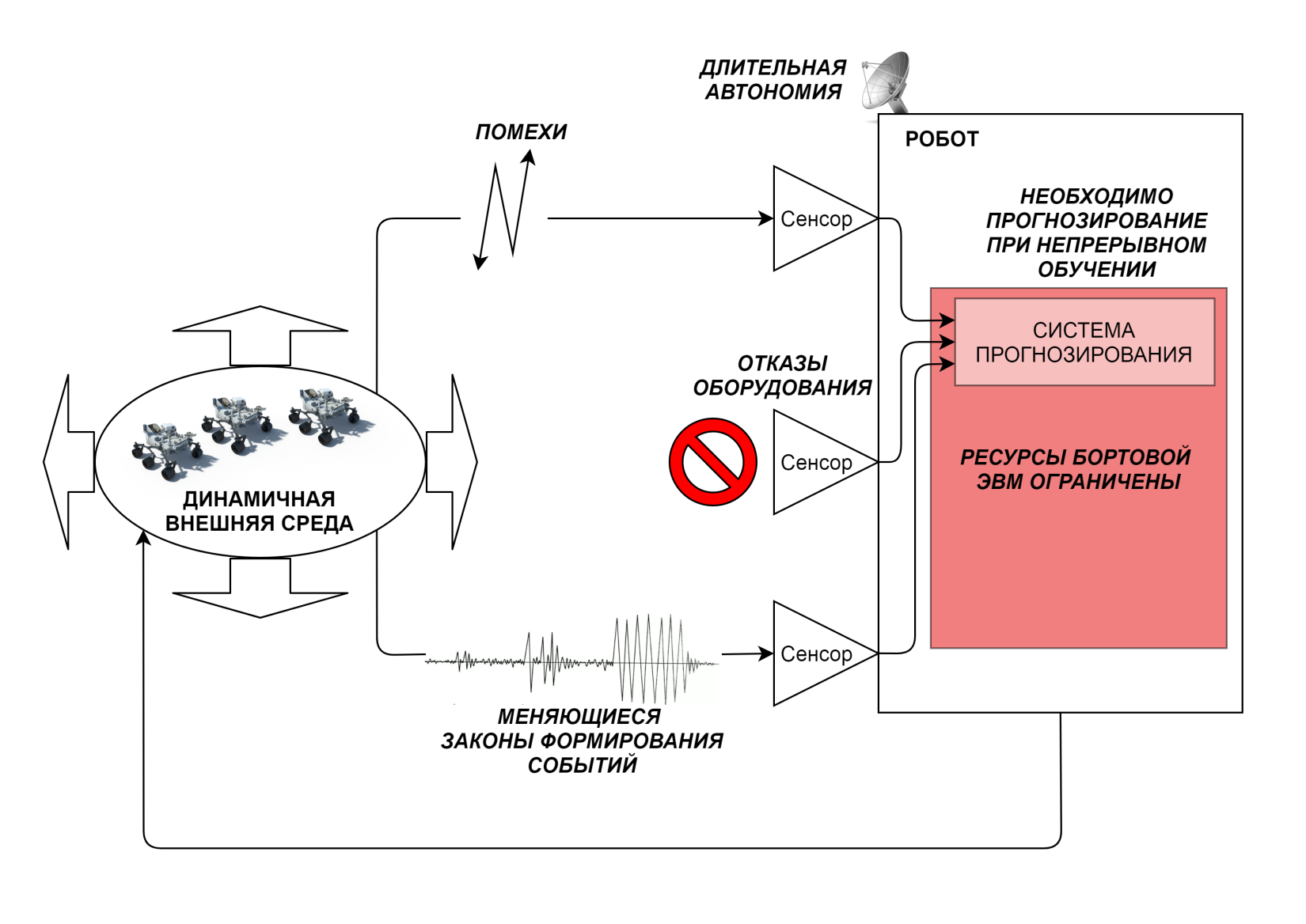 5
Постановка задачи (продолжение)
Условия и возможности прогнозирования событий в интеллектуальных автономных роботах
Длительные периоды автономии, на которые робот остается предоставленным самому себе.

 Наличие помех и неисправностей оборудования, приводящих к получению искаженной или неполной информации.

 Сложная динамическая окружающая среда (наличие препятствий, в т.ч. других роботов, опасных участков и т.д.).

 Ограниченность аппаратных ресурсов и необходимость оперативного принятия решений.

 Необходимость непрерывного обновления моделей анализируемых процессов, особенно при анализе процессов с изменяющимися законами поведения.
6
Постановка задачи (продолжение)
Анализ известных моделей и методов прогнозирования и обучения интеллектуальных роботов
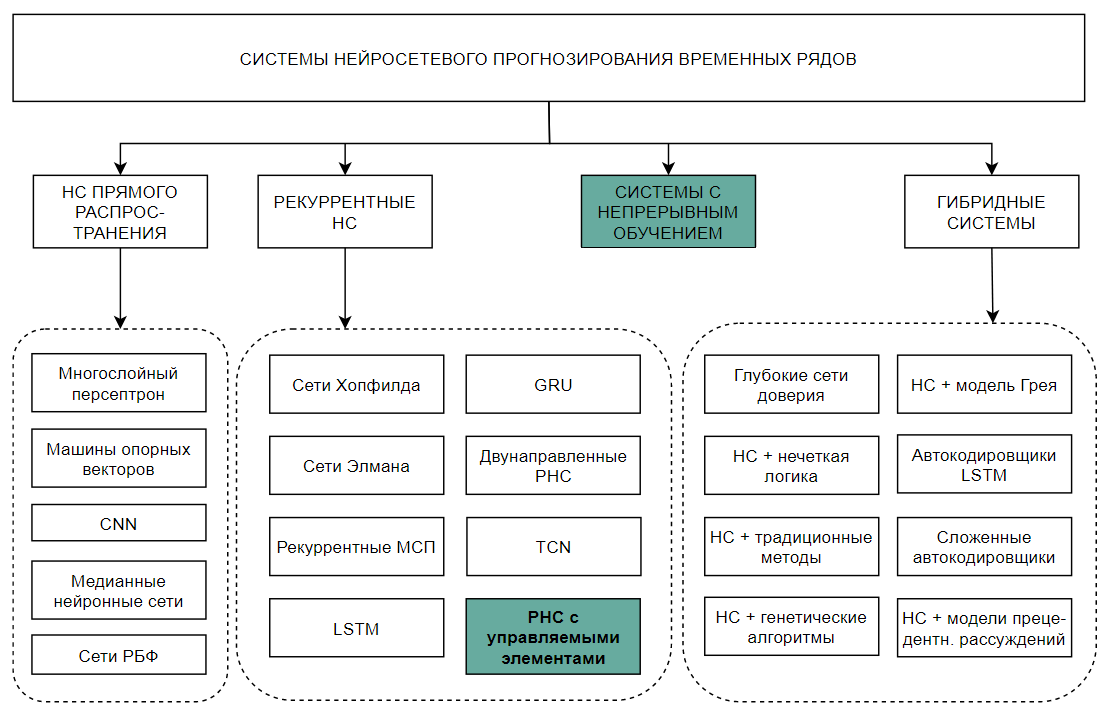 7
Постановка задачи (продолжение)
Анализ известных методов и средств прогнозирования событий
8
Постановка задачи (продолжение)
Недостатки существующих методов прогнозирования
Общим недостатком существующих подходов является отсутствие непрерывности обучения.
9
Решаемая научная задача
Разработка методов и средств нейросетевого прогнозирования событий для интеллектуальных автономных роботов
с непрерывным обучением
10
Логическая схема исследования
1. Провести анализ проблемы прогнозирования событий для интеллектуальных автономных роботов и методов ее решения. 

2. Разработать методы прогнозирования событий для интеллектуальных автономных роботов с непрерывным обучением.

3. Разработать архитектуры программных систем, реализующих методы прогнозирования с непрерывным обучением.

4. Оценить полученные результаты, выработать рекомендации по повышению точности и использованию разработанных программных систем.
11
Первый научный результат
Методы нейросетевого прогнозирования событий с временными сдвигами сигналов и без временных сдвигов для интеллектуальных автономных роботов с непрерывным обучением
Типовые задачи поиска методов прогнозирования для интеллектуальных 
автономных роботов с непрерывным обучением
12
Первый научный результат (продолжение)
Модель предлагаемой системы нейросетевого прогнозирования событий
для интеллектуальных автономных роботов с непрерывным обучением
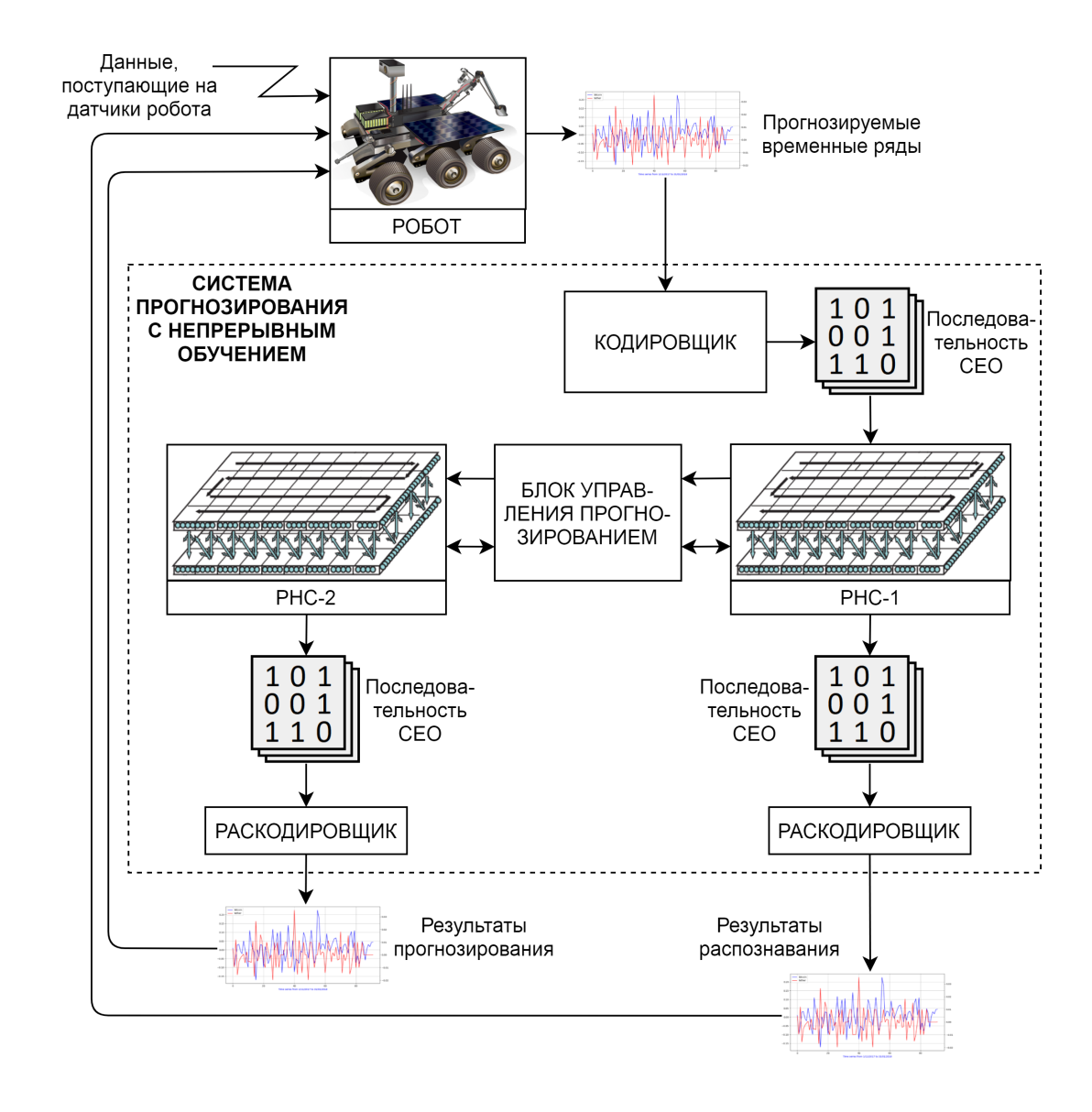 В рамках этой системы предлагается два новых метода нейросетевого прогнозирования с непрерывным обучением: с временными сдвигами сигналов и без временных сдвигов
13
Первый научный результат (продолжение)
Метод прогнозирования без временных сдвигов
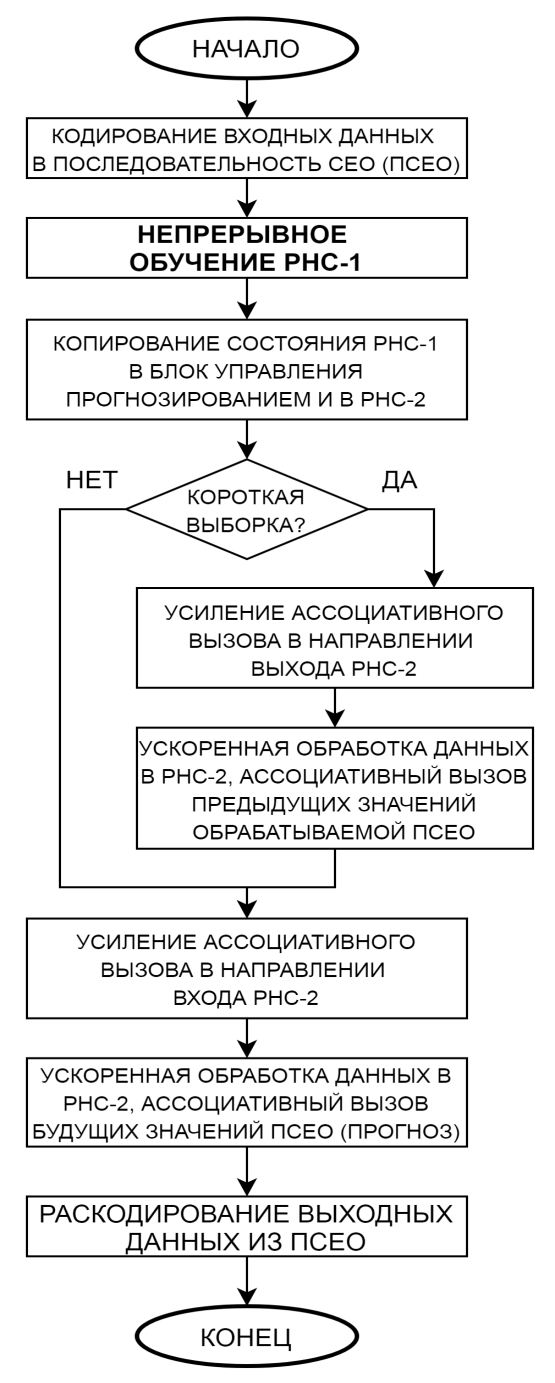 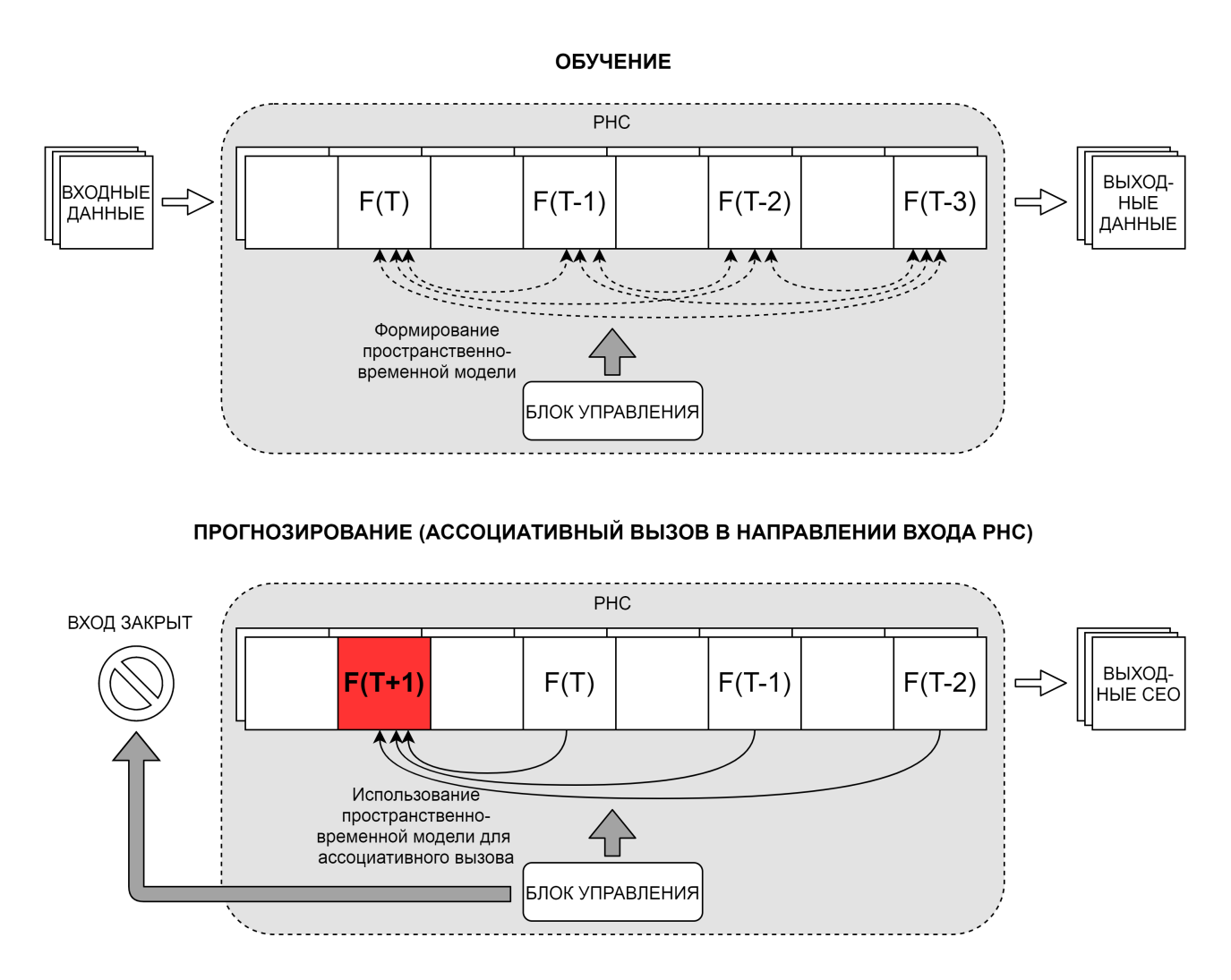 14
Первый научный результат (продолжение)
Метод прогнозирования с временными сдвигами
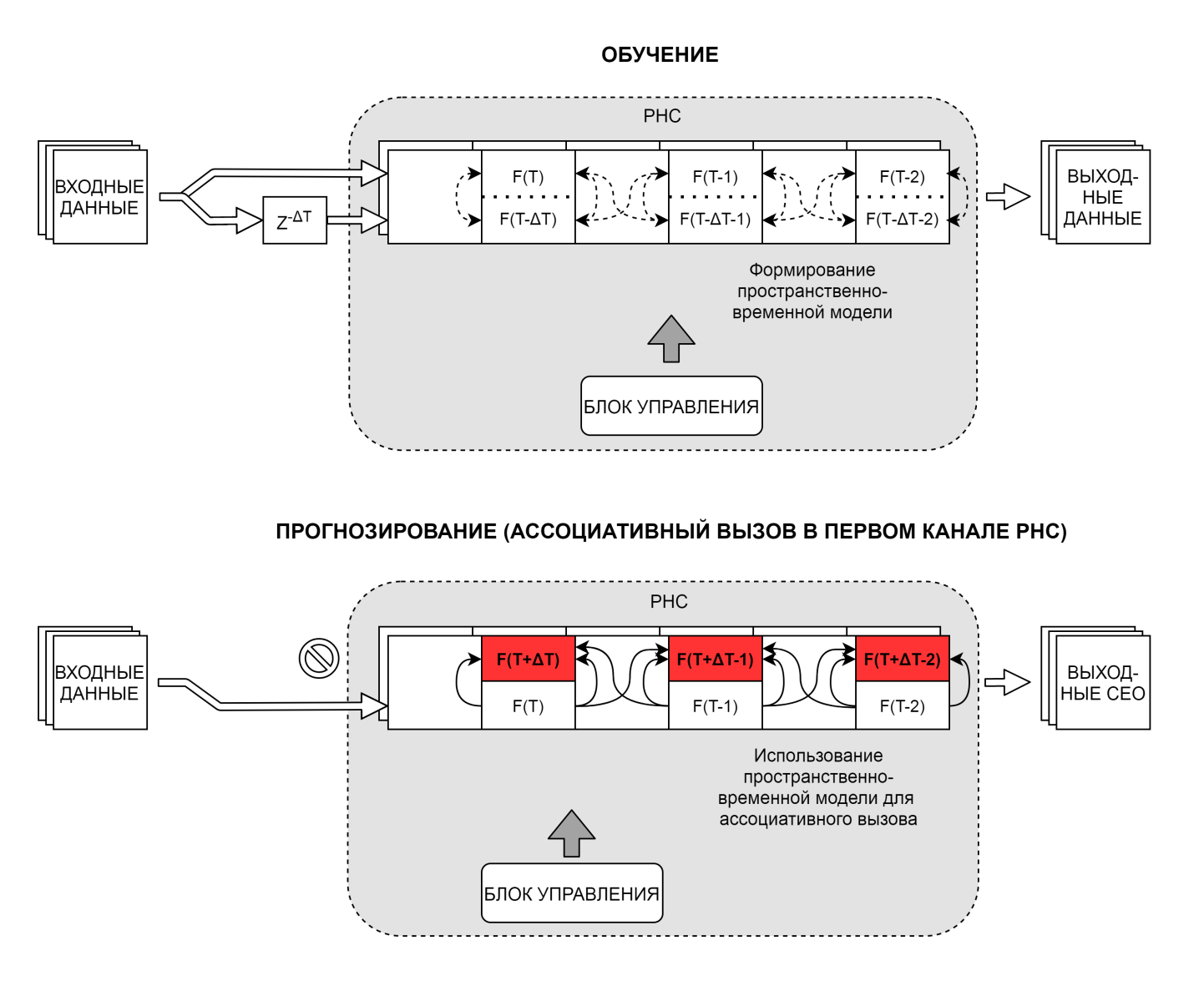 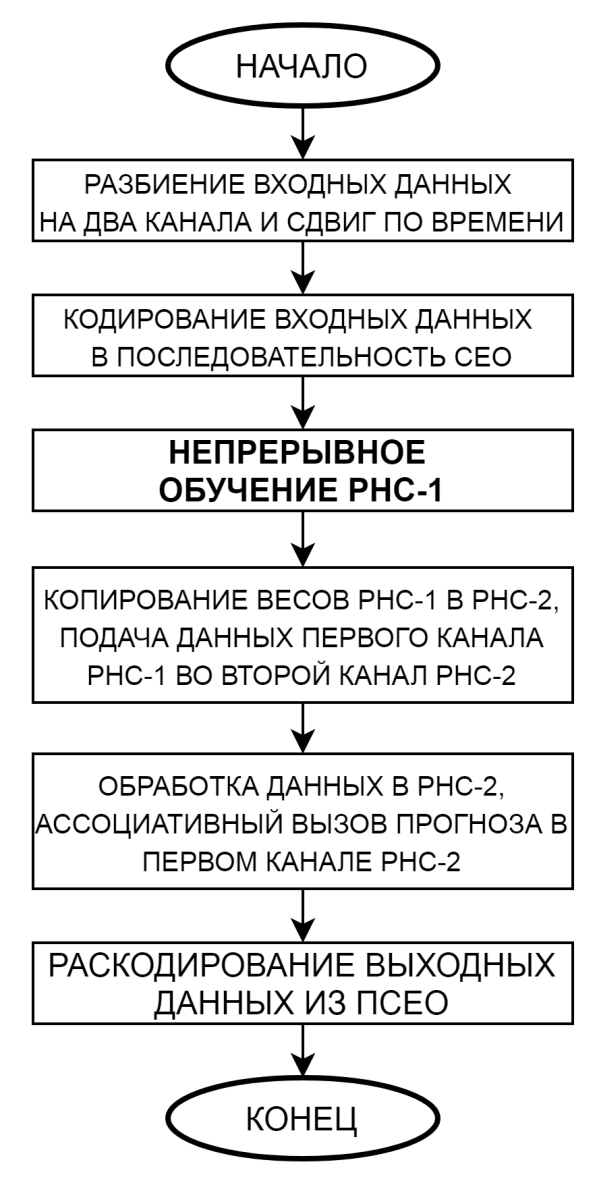 15
Первый научный результат (продолжение)
Метод прогнозирования в условиях выборок малой длины, наличия шума и пропусков
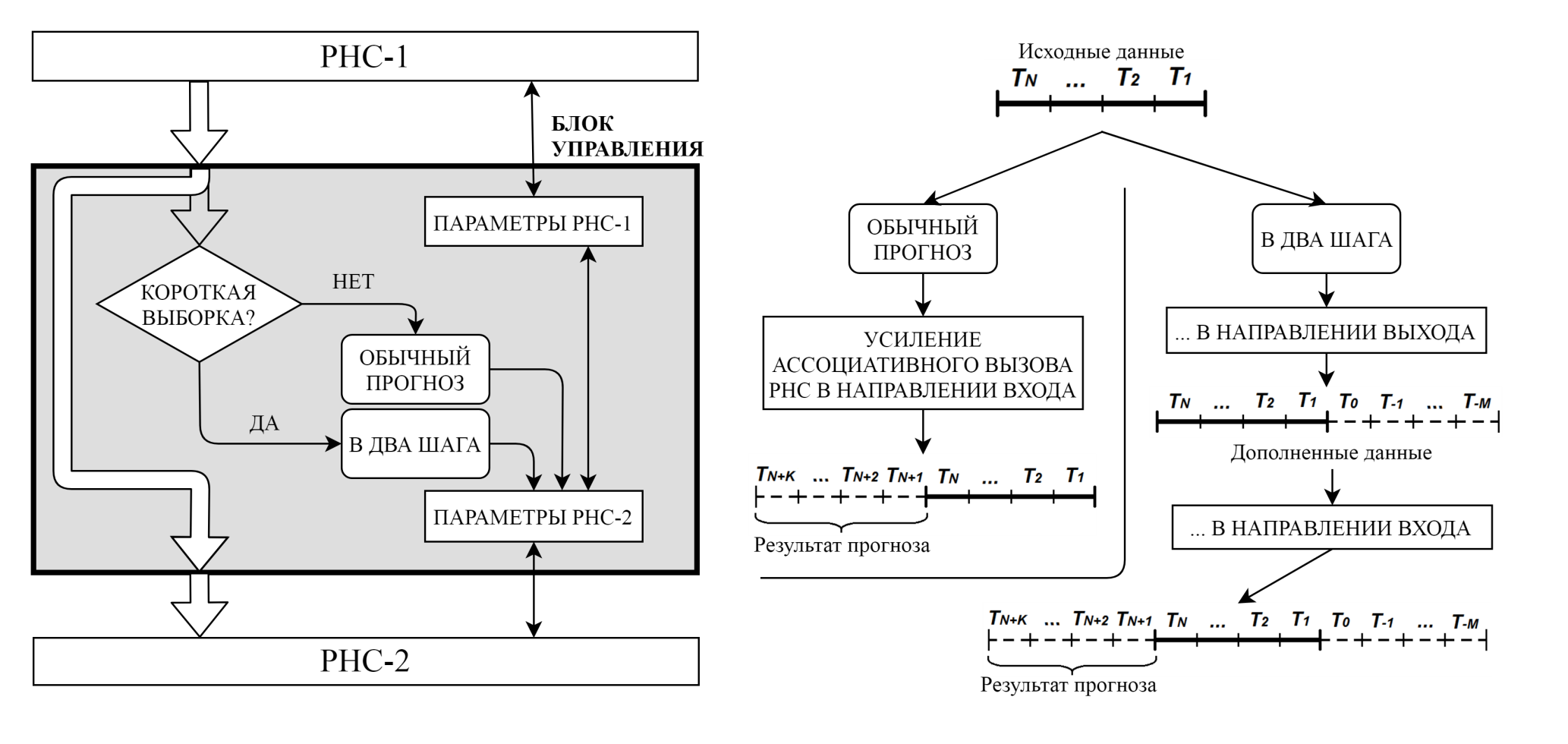 16
Первый научный результат (продолжение)
Особенности используемой рекуррентной сети с управляемыми элементами
Состав: блок управления, два слоя нейронов и динамические синапсы, связывающие каждый нейрон одного слоя со всеми нейронами противоположного. Главная особенность РНС заключается в прозрачной логической структуре, позволяющей управлять процессом запоминания и вызова сигналов из нейросетевой памяти.
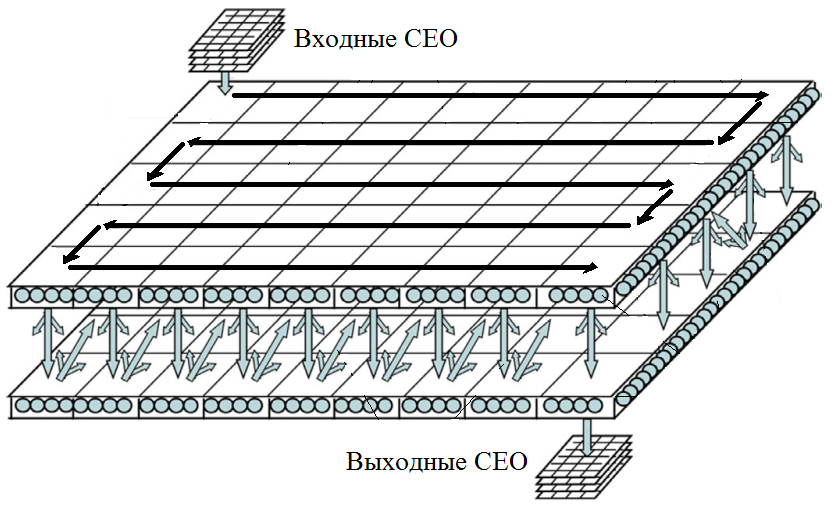 Функция активации нейрона:
17
Второй научный результат
Параллельная и буферная архитектуры программных систем, реализующих методы нейросетевого прогнозирования событий для интеллектуальных автономных роботов с непрерывным обучением.
Параллельная архитектура
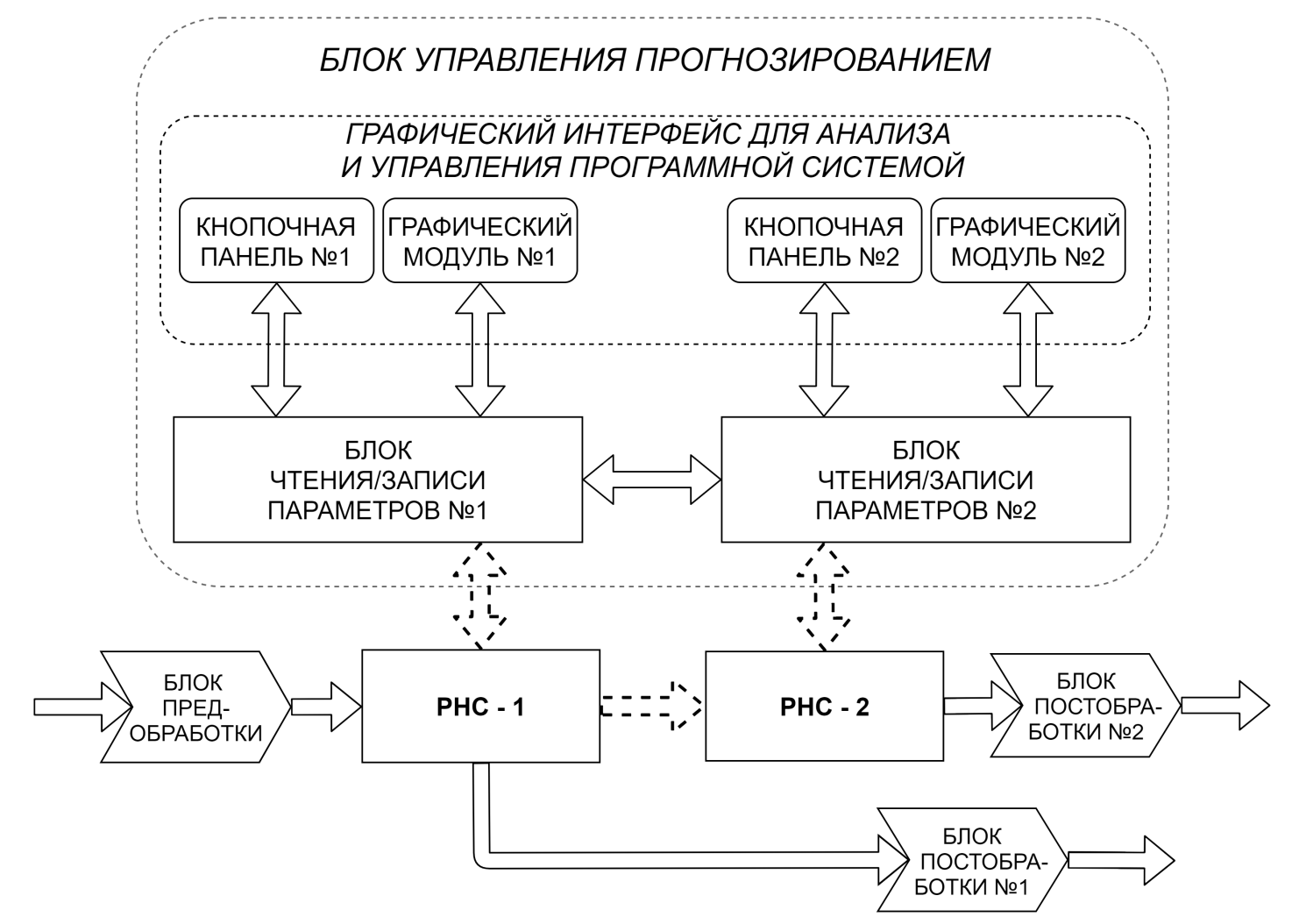 18
Второй научный результат (продолжение)
Особенности параллельной архитектуры
Параллельная архитектура является развитием предлагаемых методов в части их адаптации к программной реализации. 

Введены новые блоки графического интерфейса для управления и визуализации процесса работы программной системы, блоки чтения-записи глобальных параметров системы, а также новые связи между ними. 

Архитектура определяет правила функционирования программной системы и расширяет возможности управления программной системой.
19
Второй научный результат (продолжение)
Буферная архитектура
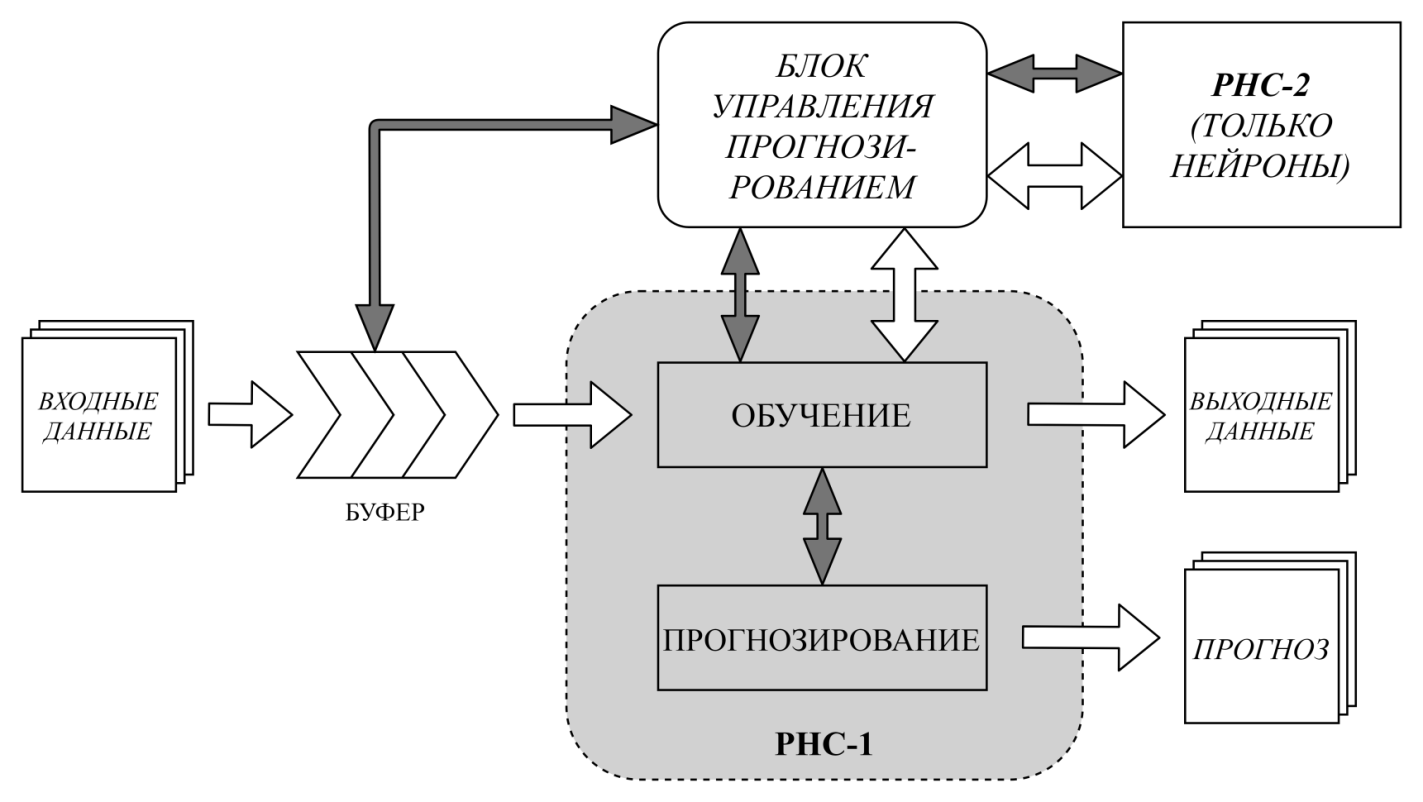 Вместо копирования ядра копируются только состояния нейронов, а прогноз выполняется на первом ядре с задержкой входных данных в буфере.
20
Второй научный результат (продолжение)
Особенности буферной архитектуры
Буферная архитектура предусматривает особую организацию обработки данных, при которой работа двух параллельных РНС эмулируется с помощью одной РНС, входного буфера и блока памяти для хранения состояний нейронов РНС-2. 

Прогнозирование и обучение выполняются на РНС-1, при этом на время прогнозирования веса РНС замораживаются, состояния нейронов копируются в блок памяти, а входные данные задерживаются во входном буфере. По окончании прогноза состояния нейронов восстанавливаются из блока памяти, веса размораживаются и РНС возвращается к обучению, обрабатывая задержанные в буфере данные в ускоренном режиме.

Такой подход позволяет экономить до 50% памяти, но подвержен запаздыванию обучения при чрезмерно частых прогнозах.
21
Третий научный результат
Практические рекомендации по повышению точности и использованию программных систем нейросетевого прогнозирования событий для интеллектуальных автономных роботов с непрерывным обучением.
Наборы данных, использованные в экспериментах:
Данные интернет-сервиса «Яндекс.Пробки», включающие информацию о скоростях движения по центральным улицам г. Санкт-Петербург в период с 14 по 27 февраля 2019 г.

Данные об объеме трафика в городах-побратимах Миннесота и Ротчестер, собираемые Лабораторией исследования транспортных данных TDRL.

Данные о загруженности дорог в городах-побратимах Миннесота и Ротчестер, собираемые Лабораторией исследования транспортных данных TDRL.

Данные о новостных событиях с сайта «Lenta.ru» в период с 16 по 22 марта 2019 г.
22
Третий научный результат (продолжение)
Эксперименты по оцениванию точности и оперативности  прогнозов
Предложенные методы превосходят известные аналоги по точности прогнозов. Выигрыш по сравнению с моделью LSTM составил 11,1% MAPE, 31,5% MAE, 15,5% RMSE. 

Для известных методов [Прокопцев, Алексеенко, Холодов, 2018] RMSE могут варьироваться от 9,35 до 17,43 км/ч. В нашем случае из прогноза на 24 часа RMSE не превышает 4,35 км/ч.

По времени, затрачиваемому на прогнозирование, предложенные методы несколько уступают известным решениям, но благодаря непрерывности обучения не требуют переподготовки. У известных методов переподготовка требует от 19229 до 28674 мс [Shen, Wang, Shen et al, 2019].
23
Третий научный результат (продолжение)
Примеры реальных (пунктирная линия) и спрогнозированных (сплошная линия) временных рядов с применением методов:
с временными сдвигами
без временных сдвигов
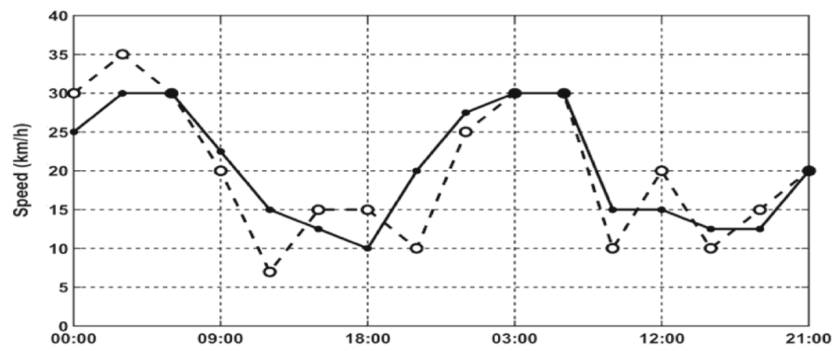 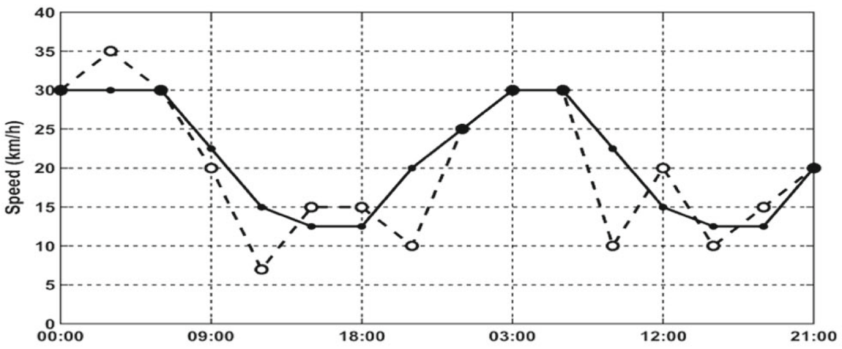 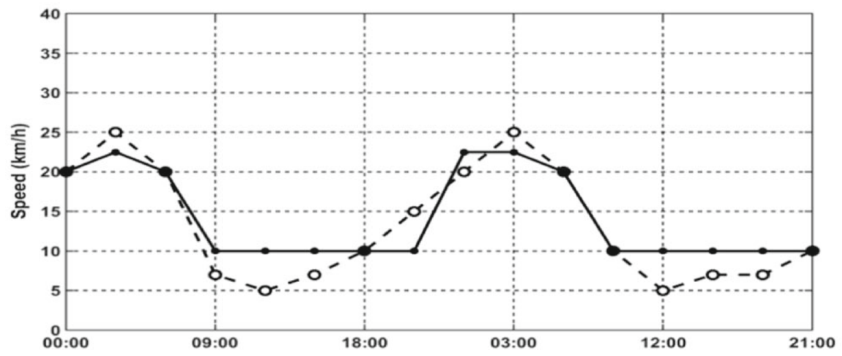 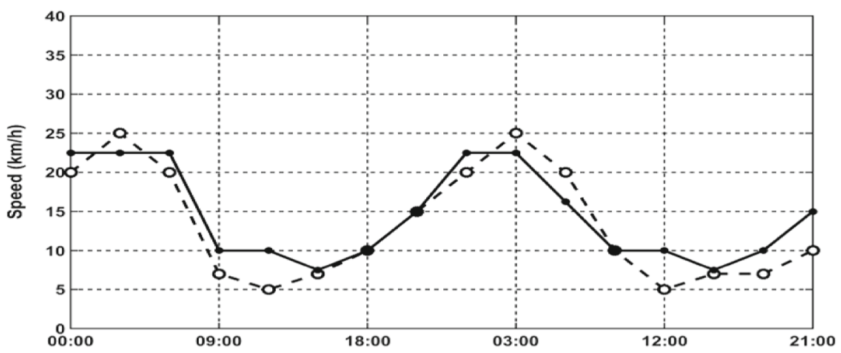 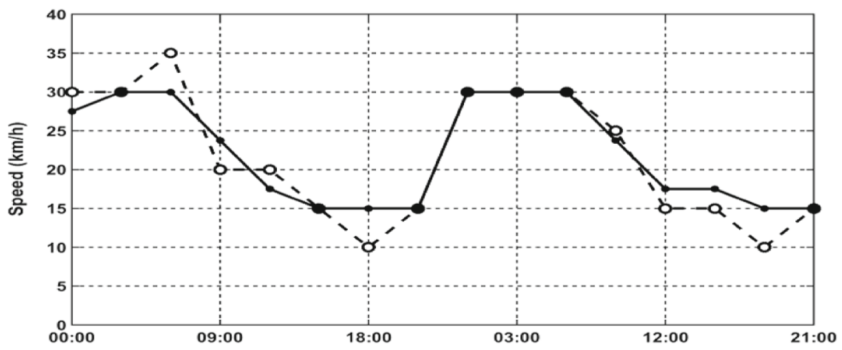 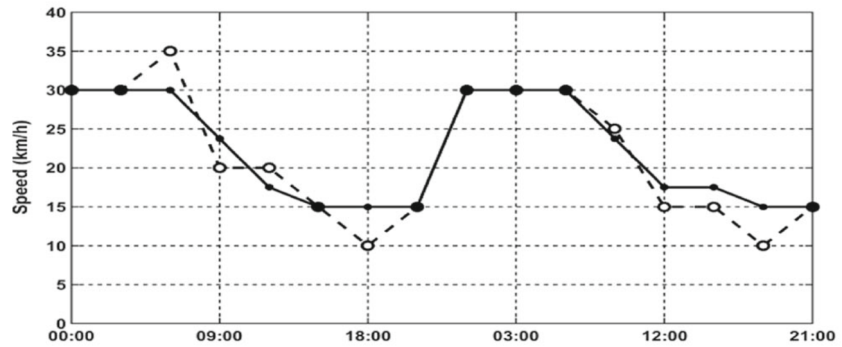 24
Третий научный результат (продолжение)
Эксперименты по прогнозированию текстового содержания новостных лент
25
Третий научный результат (продолжение)
Эксперименты по определению оптимальной нейросетевой конфигурации по критерию минимума ошибок прогнозирования
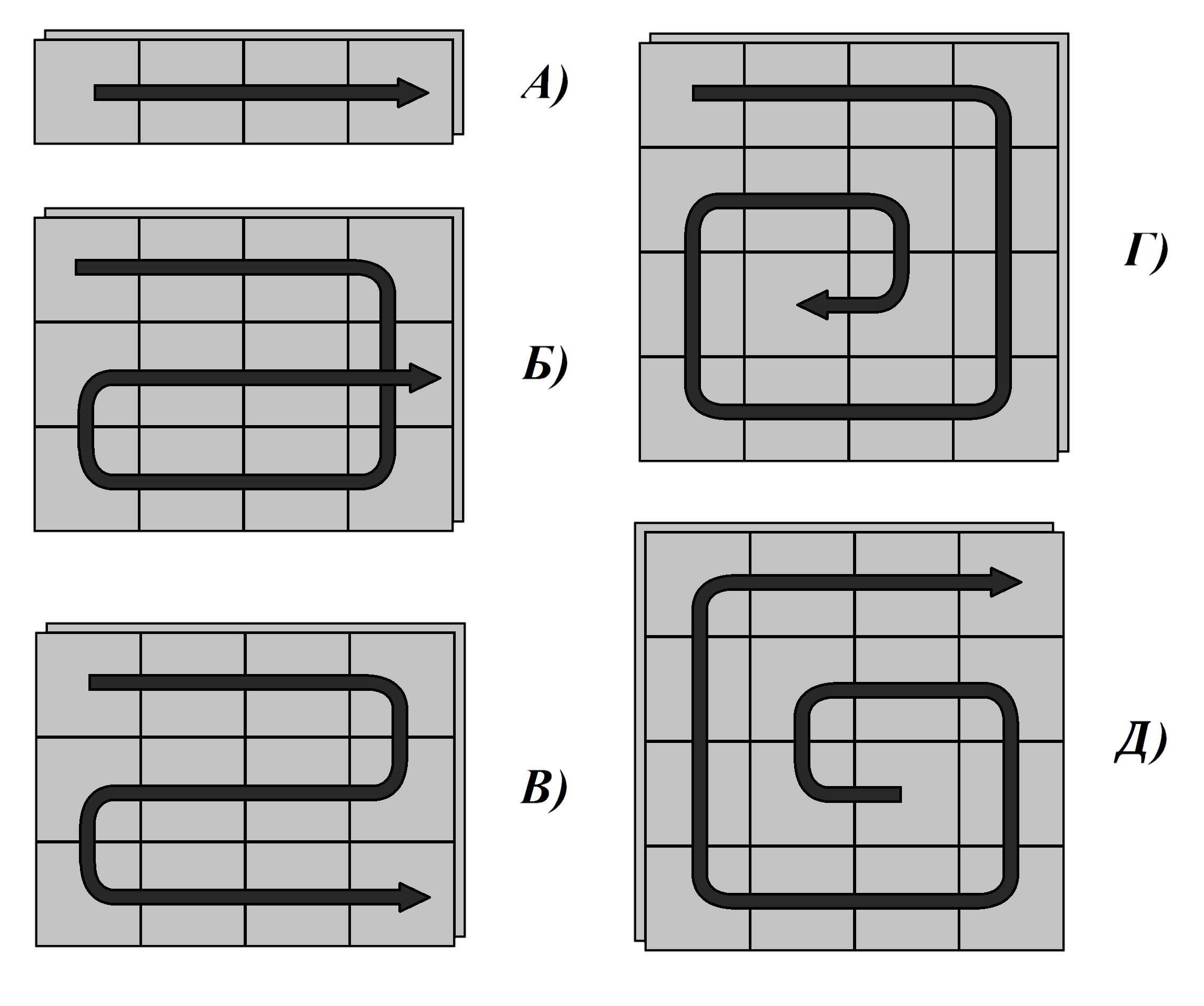 26
Третий научный результат (продолжение)
Предлагаемая программная система нейросетевого прогнозирования с непрерывным обучением
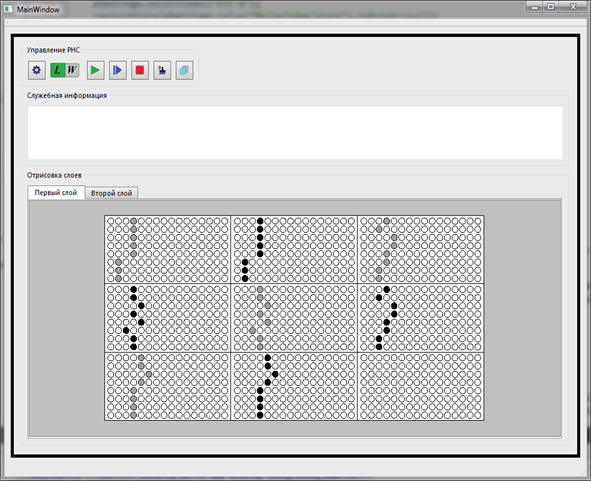 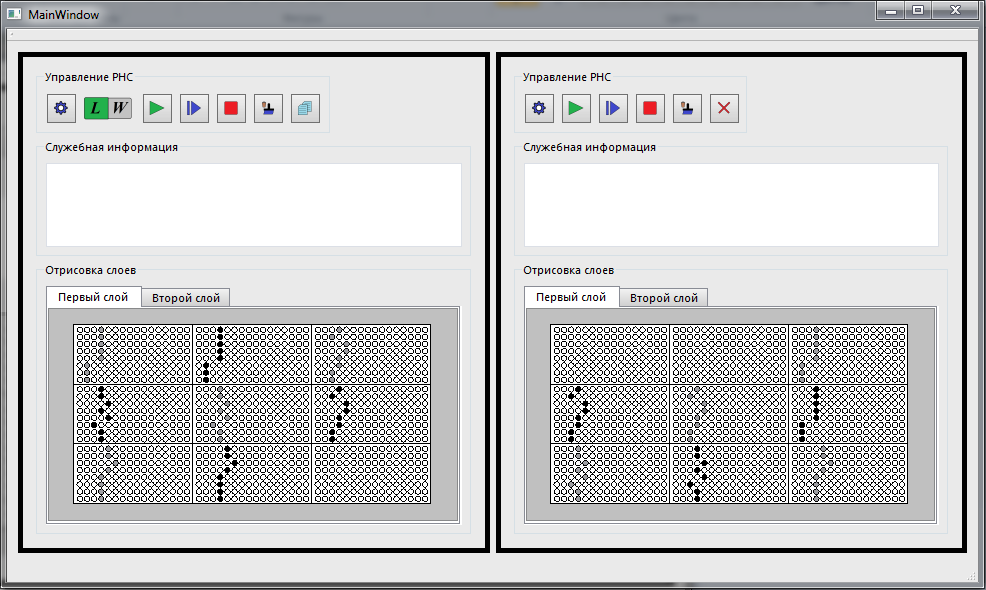 Свидетельства о регистрации
программ для ЭВМ №2019662053 и №2020616182
Режим визуализации двух РНС
Режим визуализации одной РНС
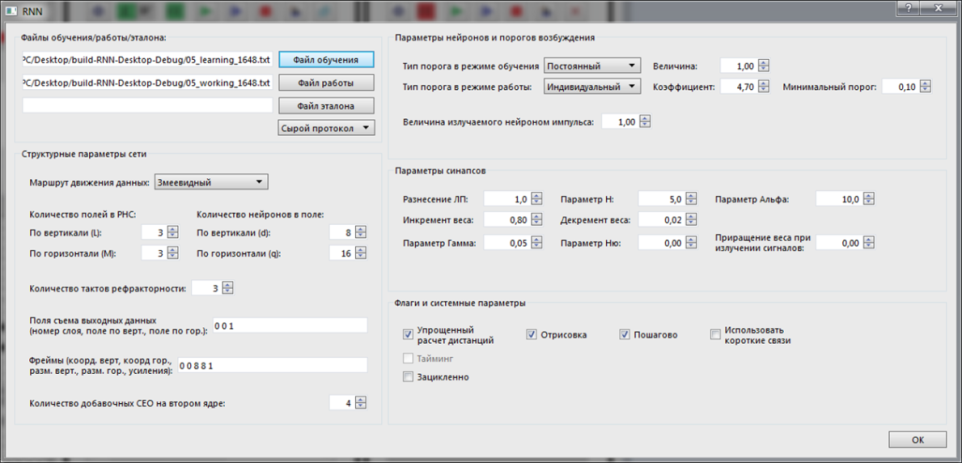 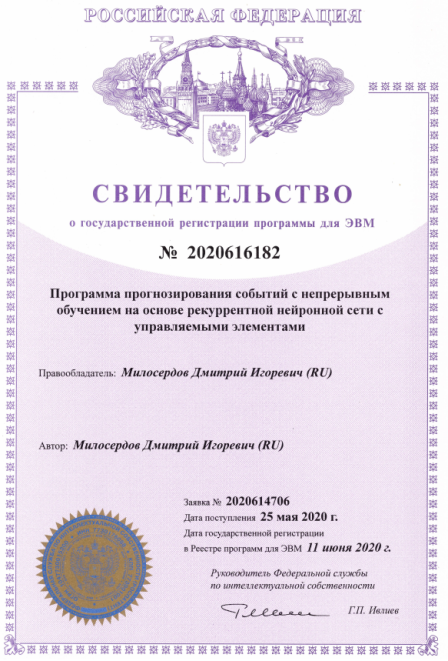 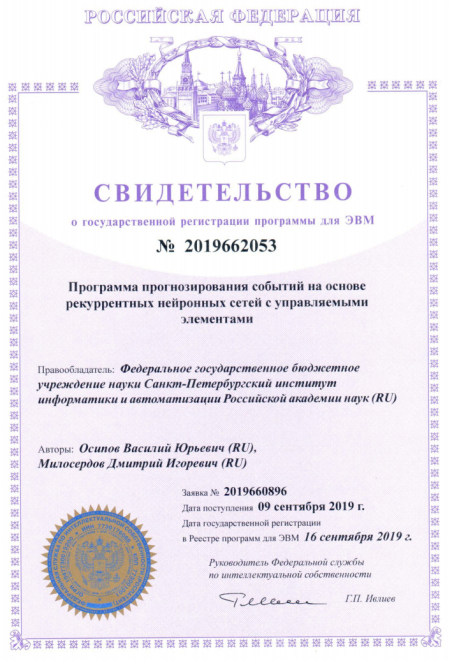 Окно управления глобальными параметрами
программной системы
27
Третий научный результат (продолжение)
Практические рекомендации по использованию 
разработанных программных систем
Метод прогнозирования с временными сдвигами обеспечивает более плотное и равномерное ассоциативное связывание информации, ввиду чего точность прогнозирования выше, чем при использовании метода без сдвигов. В то же время, для него требуется РНС с большим размером слоев, что приводит к увеличению объема памяти и снижению быстродействия.
Параллельная архитектура позволяет добиться независимой работы двух РНС и производить обучение в реальном времени, но требует хранения в памяти двух экземпляров РНС. Буферная архитектура позволяет в два раза уменьшить объем требуемой оперативной памяти. Однако чрезмерно частое поступление новых данных может приводить к переполнению буфера и запаздыванию обучения.
28
Публикации по теме диссертационной работы

Scopus, WoS – 6 (2 – Q1);  ВАК – 2 (1 – личная);   Свид. о рег. ЭВМ – 2 (1 – личное)

Osipov, V., Nikiforov, V., Zhukova, N., Miloserdov D. Urban traffic flows forecasting by recurrent neural networks with spiral structures of layers // Neural Computing and Applications, 2020. doi:10.1007/s00521-020-04843-5 (Q1)
Osipov V., Kuleshov S., Zaytseva A., Levonevskiy D., Miloserdov D. Neural network forecasting of news feeds // Expert Systems with Applications, 2020. doi: 10.1016/j.eswa.2020.114521 (Q1)
Osipov V., Miloserdov D. Neural network forecasting of traffic congestion // Digital Transformation and Global Society (DTGS 2019), Communications in Computer and Information Science, 2020, vol. 1038. doi:10.1007/978-3-030-37858-5_20
Osipov V., Zhukova N., Miloserdov D. Neural Network Associative Forecasting of Demand for Goods // Experimental Economics and Machine Learning, 2019, vol. 2479. 
Miloserdov I.,  Miloserdov D. Development of Stability Control Mechanisms in Neural Network Forecasting Systems // Journal of Physics: Conference Series, 2021. doi: 10.1088/1742-6596/1864/1/012105
Осипов В. Ю., Милосердов Д. И. Нейросетевое прогнозирование событий для роботов с непрерывным обучением //Информационно-управляющие системы, 2020.
Милосердов Д. И. Архитектурные особенности программных систем нейросетевого прогнозирования с непрерывным обучением // Информационные технологии, 2020.
Осипов В. Ю., Милосердов Д. И. Программа прогнозирования событий на основе рекуррентных нейронных сетей с управляемыми элементами. Свидетельство о регистрации программы для ЭВМ № 2019662053, 16.09.2019 г.
Милосердов Д. И. Программа прогнозирования событий с непрерывным обучением на основе рекуррентной нейронной сети с управляемыми элементами. Свидетельство о регистрации программы для ЭВМ № 2020616182, 11.06.2020 г.

Участие в конференциях:
Международных – 5

International Conference Digital Transformation And Global Society (DTGS 2019), Санкт-Петербург, 19-21 июня 2019 г.
Fifth International Workshop on Experimental Economics and Machine Learning (EEML 2019), Пермь, 25-26 сентября 2019 г.
5-я Международная научно-практическая конференция «Технологическая перспектива-2019», Санкт-Петербург, 7-8 ноября 2019 г.
International Conference Digital Transformation And Global Society (DTGS 2020), Санкт-Петербург, 17-19 июня 2020 г.
Конференция «Информационные технологии в управлении» (ИТУ-2020), Санкт-Петербург, 7-8 октября 2020 г.
6-я Международная научно-практическая конференция «Технологическая перспектива-2020», Санкт-Петербург, 12-13ноября2020г.
29
Спасибо за внимание!
30